Technical English - Nomenclature
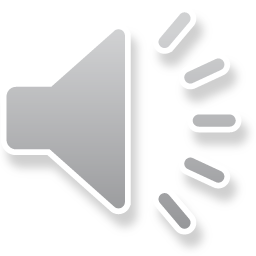 1.) Inorganic chemistry
Philosophy:
 
-Read the formula from left to right 
-Express the oxidation state in terms of the number of anions (binary compounds) or a suitable prefix/suffix corresponding to a very low/lower/higher/very high oxidation number (oxyacids and their salts)
-Need to know all the common oxidation numbers of elements!
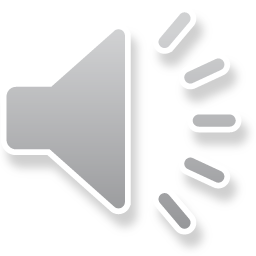 a) Binary compounds
Kladné oxidačné číslo vyjadrené počtom aniónov. Ak daný prvok nemá známe iné kladné ox. č., počet aniónov sa v názve nevyjadruje.
Predpony pre počet: mono, di, tri, tetra, penta, hexa, hepta...

MgCl2
Slovenčina: sprava doľava - chlorid horečnatý
Angličtina: zľava doprava - magnesium chloride (Mg nemá iné ox. č.)
 
FeCl2
Slovenčina: koncovka – chlorid železnatý
Angličtina: počet aniónov – iron dichloride (Fe môže mať aj ox. č. +III)
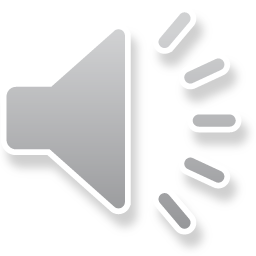 a) Binary compounds
Try it yourself 
 
Li3N – lithium nitride
BeS – beryllium sulfide
Al(OH)3 – aluminium hydroxide
SO2 – sulphur dioxide
OsO4 – osmium tetroxide (tetra shortened to “tetr” for easier pronunciation)
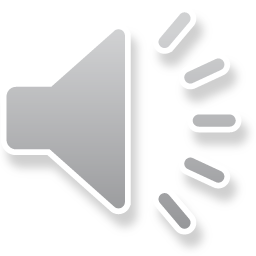 b) Hydracids
Hydro…-ic acid ak ide o vodný roztok:

HF 		hydrofluoric acid
HCl 		hydrochloric acid
HBr		hydrobromic acid
H2S		hydrosulfuric acid

V opačnom prípade uplatňujeme názvoslovie binárnych zlúčenín, napr. hydrogen fluoride.
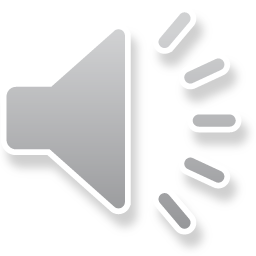 c) Oxyacids
We use a system of prefixes and suffixes.
If the given element can have 4 different oxidation numbers:

HClO		hypochlorous acid			hypo + -ous
HClO2 		chlorous acid				  -ous
HClO3		chloric acid					  -ic
HClO4		perchloric acid  			per   +   -ic
 
Periodic table!
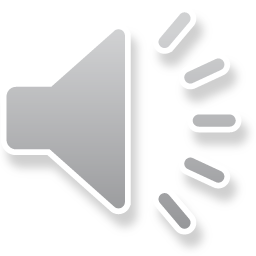 c) Oxyacids
If the given element can have 3 different ox. no.:
 
H3PO2		hypophosphorous acid		hypo + -ous
H3PO3		phosphorous acid				  -ous
H3PO4 		phosphoric acid				  -ic
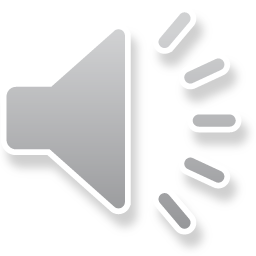 c) Oxyacids
If the given element can have 2 different ox. no.:
 
HNO2		nitrous acid		-ous
HNO3 		nitric acid		-ic

If the given element can have only one oxidation number:

H2CO3		carbonic acid	-ic
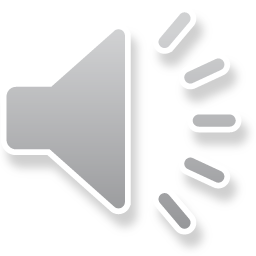 c) Oxyacids
Try it yourself:
 
HBrO3 – bromic acid
H2SO3 – sulfurous acid
HIO – hypoiodous acid
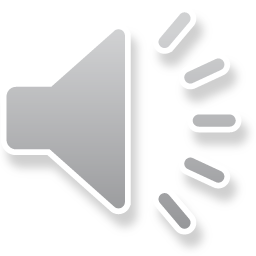 d) Salts of oxyacids
Change in the suffix:
-ous		to		-ite
-ic 		to		-ate
 
ClO- 		is		hypochlorite
SO42-		is		sulfate
BrO4-		is		perbromate
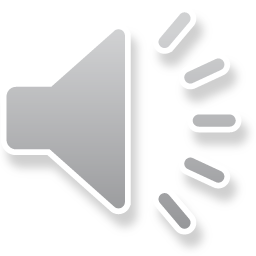 d) Salts of oxyacids
Try it yourself:
 
CaSO4 – calcium sulfate
NaClO2 – sodium chlorite
KMnO4 – potassium permanganate
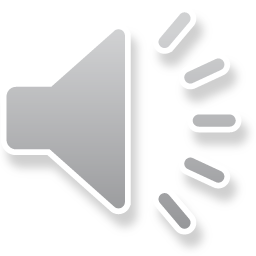 Alternative nomenclature for binary ionic compounds
1.) Use the suffix -ous/-ic in the Latin name of the metal:

CuCl	 	is 		cuprous chloride
CuCl2		is 		cupric chloride
FeO 		is 		ferrous oxide
Fe2O3 		is 		ferric oxide
PbO 		is 		plumbous oxide
PbO2 		is 		plumbic oxide
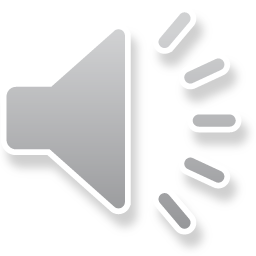 Alternative nomenclature for binary ionic compounds
2.) Write the oxidation number in Roman numerals in brackets: 

CuCl	 	is 		copper(I) chloride
CuCl2		is 		copper(II) chloride
FeO 		is 		iron(II) oxide
Fe2O3 		is 		iron(III) oxide
PbO 		is 		lead(II) oxide
PbO2 		is 		lead(IV) oxide

In spoken language, the ox. no. is pronounced, e.g. "copper one chloride".
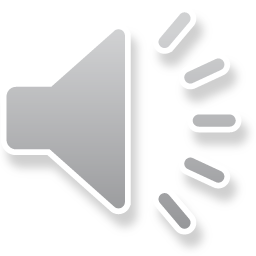 2.) Organic chemistry
Philosophy:
 
- Identify the longest carbon chain or cycle
- The suffix will be the highest ranked functional group from the priority list
-Prefixes will be all the other groups
-Express the number of identical groups by a prefix (di, tri…)

The English system is virtually identical to the Slovak one! The only difference is in pronunciation and word count.
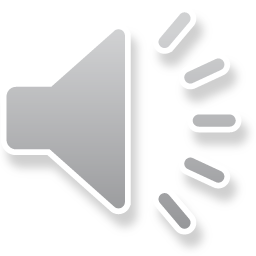 a) Alkanes, alkenes, alkynes
Alkán		je 		alkane
methane, ethane, propane, butane, pentane…
 
Alkén 		je 		alkene
ethene, propene…
 
Alkín 		je 		alkyne
ethyne, propyne, but-1 or 2-yne...
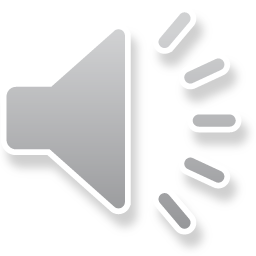 b) Cyclic and aromatic hydrocarbons
cyklo 			je			cyclo
benzén 		je			benzene
fenol 			je			phenol 
 
Complicated, isn‘t it?
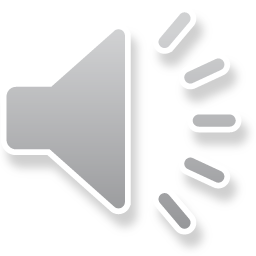 Organic chemistry
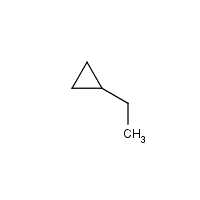 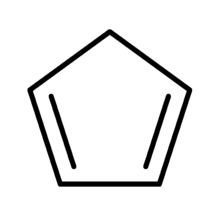 Try it yourself:
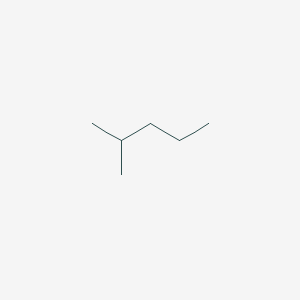 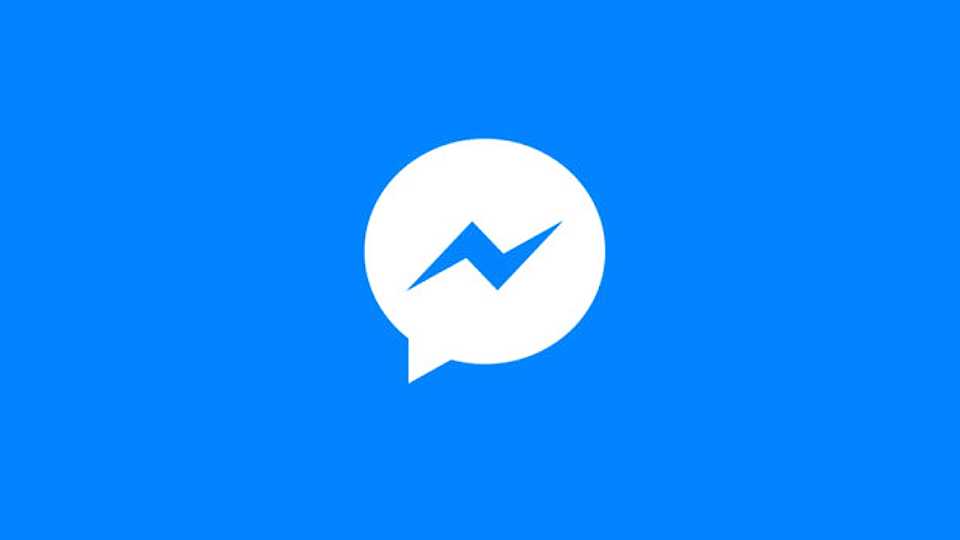 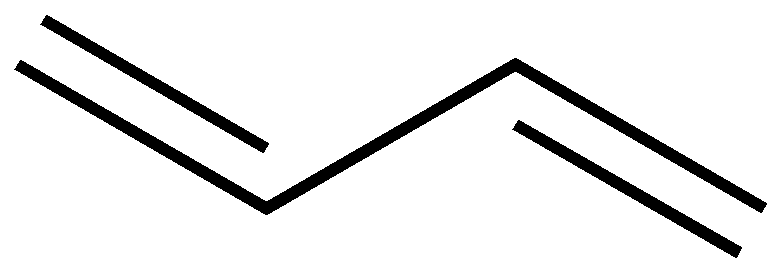 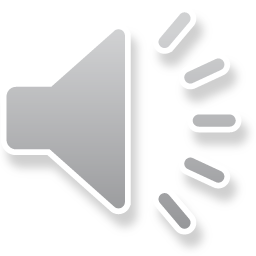 Organic chemistry
Try it yourself
                                                                             
                                                                     ethylcyclopropane                               cyclopenta-1,3-diene



   2-methylpentane                           buta-1,3-diene                                          cyclohexane
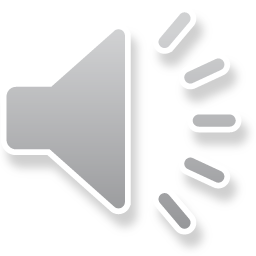 c) Halogen derivatives
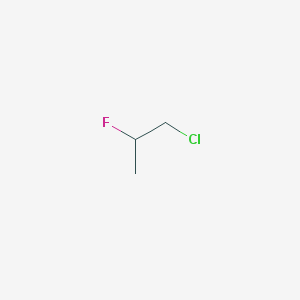 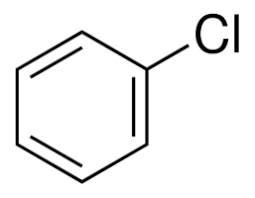 CHCl3
 
 
 
 
 
 
                             						            Careful with the aplhabet!
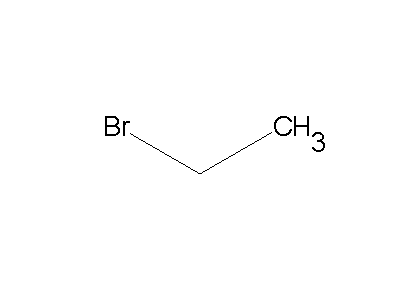 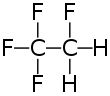 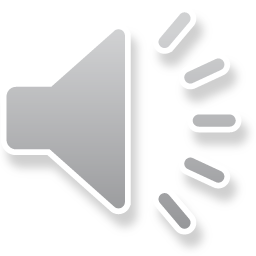 c) Halogen derivatives
trichloromethane        chlorobenzene         1-chloro-2-fluoropropane
    


     bromoethane               1,1,1,2-tetrafluoroethane
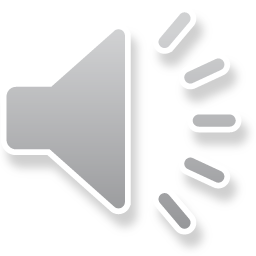 d) Functional groups based on O, N and S
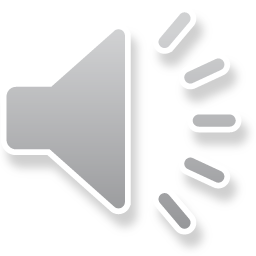 Organic chemistry
Try:

2-aminoethanoic acid

chloromethyl ethyl ether

4-bromopent-2-ene
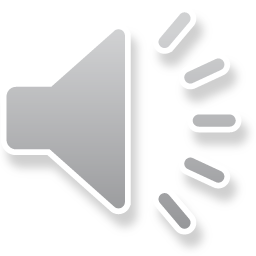 Organic chemistry
Try:

2-aminoethanoic acid

chloromethyl ethyl ether

4-bromopent-2-ene
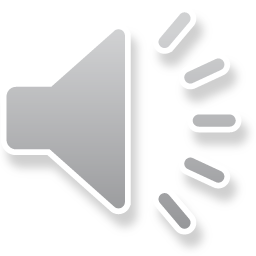